Overview of the 
Texas Transfer Framework
For TCCIA

Fred Hills

June 7, 2022
Texas Transfer Landscape
Texas Student Success Council (Educate Texas)
Texas Transfer Alliance
Texas Success Center (TACC)
Postsecondary Innovation Network
Region/System Initiatives
[Speaker Notes: Houston GPS
North Texas Community College Consortium
UT System Transfer Advisory Group/Transfer Study
Texas Regional Alignment Network]
Creation of the Transfer in Texas Workgroup
Senate Bill 25 (86th) Texas Legislative Session
The Commissioner called together a transfer workgroup from public community colleges and universities supported by agency staff.
Task: study and make recommendations to improve vertical transfer.
The group met regularly from April 2020 thru October 2020
[Speaker Notes: THECB:
Deputy Commissioner Ray Martinez
Stacy Silverman - Academic Workforce and Quality
Elizabeth Mayers
Annie Jones  
Holly Caceres - researcher and data analysis, 
Mary Mitchell - admin assistant

4-Year Public
James Hallmark - 4 yr. – Vice Chancellor for Academic Affairs, TAMU
Shannon Goodman, UNT - VP Enrollment
Chris Maynard - SHSU
Ann Kenimer - TAMU - Associate Provost for Undergraduate Affairs
Serenity King - UT Dallas - Provost office

Community College:
Jacob Fraire - TACC
William Serrata - El Paso - President
Fred Hills - MCC
Brenda Braddy - Brookhaven - President/Provost
Laurel Williamson - San Jac, Vice Chancellor]
Work of the Transfer Texas Workgroup
Presentations from other states, including Washington, Tennessee, California, New York, Georgia
Discussion of available data on transfer, FOS, and success rates
Discussion of existing resources: 
Texas Core Curriculum, 
Lower Division Academic Course Guide Manual, 
Field of Study Curricula, and
TCCNS
Discussion of the need for shared responsibility, transparency, buy-in/accountability between 2 and 4 year public institutions
Goal was most impact within existing statutory authority without expanding existing committees’ responsibilities
Brief History of the Field of Study Curriculum
Established in 75th Texas Legislative Session in 1997
Currently 16 FOSC in effect. 
Still relatively few students who complete a FOSC.
Number of Transfer Students and Field of Study Curriculum Completion
The number of students who transfer from a community college to a university FOS complete is low.
Source: THED: Transfer Students' Success (txhighereddata.org)
Texas Higher Education Coordinating Board
Number of Transfer Students and Texas Core Curriculum Completion
The number of students who transfer from a community college to a university who are Texas Core Curriculum completers is steadily increasing.
Source: THED: Transfer Students' Success (txhighereddata.org)
Texas Higher Education Coordinating Board
[Speaker Notes: Prior to Junior Year
Start of Junior Year
Next Four Years (Junior Year, Senior Year, and 2 years after)
Start-and-stay student accumulates enough credits for junior standing in a bachelor’s degree program at Institution A
Start-and-stay student has junior standing at Institution A
Start-and-stay students: During this time frame, 84% of start-and-stay students graduate with a bachelor’s degree on average.
Transfer student accumulates enough credits for junior standing in a bachelor’s degree program at Institution(s) B
Transfer student has transferred and has junior standing Institution A, after accumulating approximately two years’ worth of credits from at least one other institution
Transfer students: During this time frame, 66% of transfer students will graduate with a bachelor’s degree on average.
Difference between start and stay students’ and transfer students’ graduation rates during this time frame: 18 percentage points.]
Texas Transfer Framework
Design Principles
Principle 1 : Shared Responsibility

Principle 2 : Transparency/Student-Centric Academic Pathways

Principle 3 : Optimizing Courses Applying Upon Transfer

Principle 4 : Transparent and Efficient Process

Principle 5 : Full-Scale Implementation
[Speaker Notes: Principle 1 (Shared Responsibility): Both community colleges and universities share equal responsibility for an efficient transfer framework.
Principle 2 (Transparency/Student-Centric Academic Pathways): The transfer framework must be seamless and transparent for students.
Principle 3 (Optimizing Courses Applying Upon Transfer): The transfer framework must optimize the number of courses/credits applicable to the major upon transfer to a university.
Principle 4 (Process): The transfer framework shall be developed through a transparent process that involves all institutions participating in a formal venue to identify and to endorse mechanisms for efficient transfer.
Principle 5 (Full-Scale Implementation): The mechanisms of the transfer framework must be adhered to by all institutions. A formal venue will be sustained for post-implementation oversight.]
Governance Model
Commissioner of Higher Education
Texas Transfer Advisory Committee (TTAC)
Discipline Specific Subcommittees
Discipline Specific Subcommittees
Discipline Specific Subcommittees
Texas Transfer Advisory Committee (TTAC)
TTAC Composition
Advises the Commissioner on the development of the courses in the Field of Study Curriculum;

Oversees the development of the Field of Study Curriculum through the use of Discipline-Specific Subcommittees that will report back to the TTAC; and

Is composed of an equal number of members from public junior colleges and general academic teaching institutions.

Co-Chairs:  Dr. Laurel Williamson, Deputy Chancellor and College President, San Jacinto College and Dr. James Hallmark, Vice Chancellor for Academic Affairs, Texas A&M University System
TTAC Role in Improving Transfer
Coordinating Board solicited nominations for membership from Chief Academic and Instruction Officers 

Composed of 24 members, with equal representation from public junior colleges and general academic teaching institutions

Faculty teaching undergraduate courses and are engaged in transfer policy development

Administrators who understand transcript evaluation and those actively engaged in promoting seamless transfer of students from a public two-year to a four-year institution

In addition, TTAC includes two ex-officio students and two ex-officio academic advisor 

TTAC members serve staggered terms of up to three years and may serve consecutive terms
TTAC Functions
Oversee the Texas Transfer Framework, review relevant data, coordinate the schedule of discipline specific reviews, recommend DFCs to the Commissioner, and propose changes when IHEs indicate that an aspect of the framework is not working.
Develop, prioritize and coordinate a review schedule for Discipline Specific Subcommittees
Ensure alignment of the TCC with the Texas Transfer Framework to optimize transferability of credits and increase transfer students’ success within majors.
Monitor curricular changes at the four-year schools and student course-taking within and across institutions.
TTAC Function
Serve as a conduit for information sharing, making recommendations regarding the timing and structure of agency surveys and data collection from two-year and four-year institutions, and the timely and appropriate dissemination of that information to help inform local decisions about curriculum and program design. 
At least annually, TTAC will report to the THECB actions recommended over the previous year by the Discipline Specific Workgroups, the status of operating Workgroups, and other recommendations as appropriate to improve student transfer and success across the state
Discipline Specific Subcommittees
Appointed by the TTAC
Members recommended by their CAOs
Made up of an equal number of faculty representing the specific discipline
Size depends on interest of the discipline
Membership runs on a staggered three year term plus two representatives from the TTAC, one from the 2-year and one from 4-year
Led by co-chairs, one for Community College and one from the 4-year, elected from the subcommittee membership
Make recommendation to the TTAC on their Discipline Foundation Curriculum (DFC)
Texas Transfer Framework
The Texas Transfer Framework consists of the 60 SCH of lower-division courses that a student completes to earn an associate degree that could be used to transfer.
Discipline Foundation Courses
UP TO 12 SCH
Directed Electives
AT LEAST 6 SCH
Texas Core Curriculum
42 SCH
Texas Administrative Code, Title 19, Chapter 1, Subchapter V, Sections 1.237-1.243, and in Title 19, Chapter 4, Subchapter B, Sections 4.21- 4.36
Texas Transfer Field of Study Curriculum Components
Adopted by the THECB in March 2021 under the revised Transfer Rules, which implemented the new Texas Transfer framework and revised the Texas Transfer Field of Study Curriculum, which now consists of the following components:

Selected Discipline-Specific Texas Core Curriculum courses, Unspecified SCH
The number of Texas Core Curriculum courses, if any, will be determined by the Discipline Specific Subcommittee and will include only those courses relevant for the major course of study.
Discipline Foundation Courses, up to 12 SCH
Directed Electives, at least 6 SCH
The Directed Electives will be submitted to the Coordinating Board by each receiving institution (university) and must include lower-division courses from the Academic Course Guide Manual.
7
Field of Study Curriculum Completion
Universities will determine whether a transfer student is FOSC-complete upon enrollment.

For FOSC-Complete students:
The university must substitute the block of courses for the receiving institution’s lower-division requirements for the degree program for the corresponding Field of Study Curriculum (Tex. Ed. Code 61.823(b)).
NOTE: a student may still take lower division coursework after transfer to fulfill non-major-related requirements.

For FOSC-incomplete students:
The university must grant academic credit in the major for each FOSC course completed, but may also require additional lower-division coursework in the degree program’s major coursework (Tex. Ed. Code 61.823(c)).
TTAC Work to Date
Discipline specific subcommittee work to date:

TTAC Approved, out for comment:
Criminal Justice
Business
Now working on: Sociology, Political Science, Social Work, Psychology and Biology
Questions?
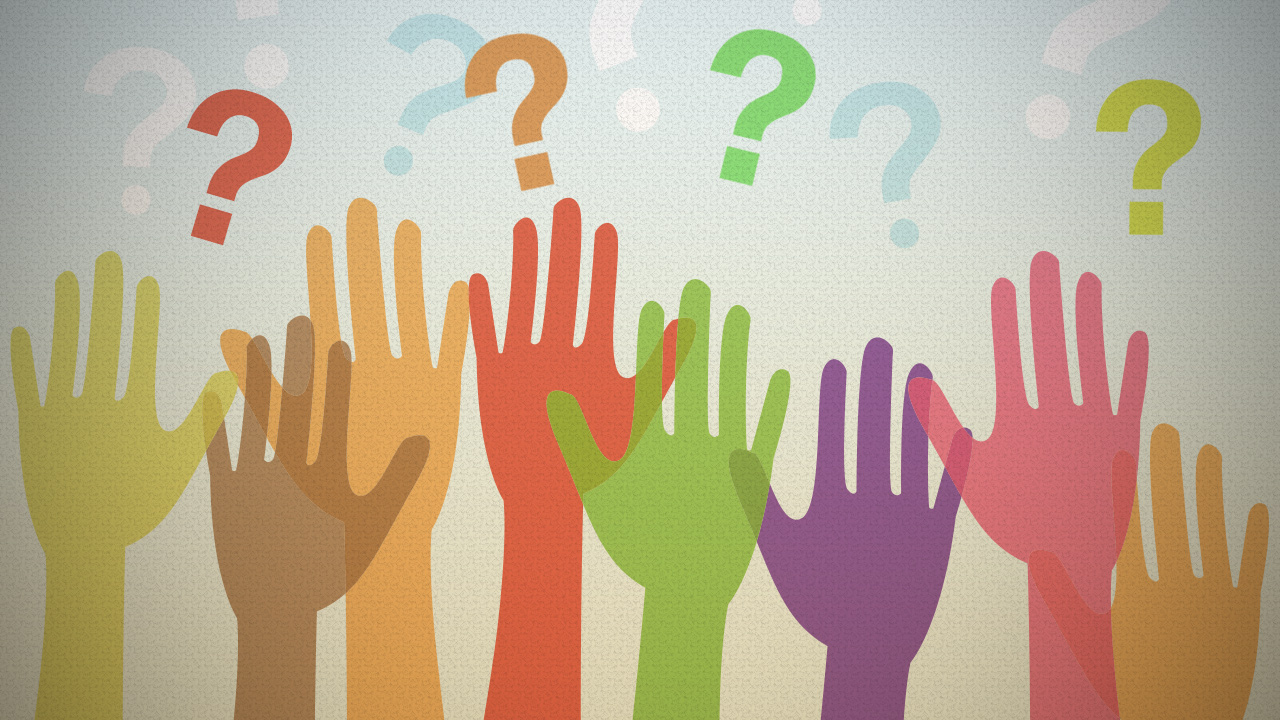